12. Oppimiseen vaikuttavia psyykkisiä ja biologisia tekijöitä
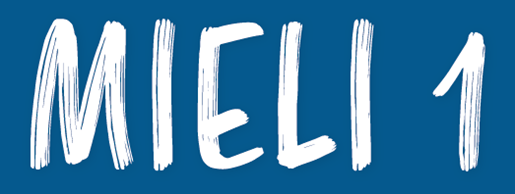 © Sanoma Pro, Tekijät ● Mieli 1 Toimiva ja oppiva ihminen
Psyykkinen ja biologinen näkökulma oppimiseen
Psykologiassa on keskeistä tutkia ja selittää oppimista psyykkisestä näkökulmasta, esimerkiksi:
 tunteet
 oppimismotivaatio 
 omaan suoriutumiseen ja kykyihin liittyvät uskomukset ja ajattelutavat
 Psyykkinen ja biologinen toiminta ovat jatkuvassa vuorovaikutuksessa
 Biologisesta näkökulmasta oppimiseen vaikuttavat esimerkiksi
 vireystila
 uni ja nukkuminen
© Sanoma Pro, Tekijät ● Mieli 1 Toimiva ja oppiva ihminen
© Sanoma Pro, Tekijät ● Mieli 1 Toimiva ja oppiva ihminen
Tunteet vaikuttavat oppimiseen
Tunteiden merkityksen ymmärtäminen on tärkeää onnistuneen oppimisen kannalta
 Oppimista edistäviä tunteita mm. ilo, luottamus, onnistumisen tunne
 hallittavissa oleva stressi voi edistää tehtävästä suoriutumista
 Optimaalisten oppimiskokemusten aikana koetaan myönteisiä tunteita, intoa ja haasteita
 Oppimista estäviä tunteita mm. pelko, turvattomuus, epävarmuus, kyllästyminen
 kielteiset tunteet ja voimakas stressi vaikuttavat oppimiseen kielteisesti
© Sanoma Pro, Tekijät ● Mieli 1 Toimiva ja oppiva ihminen
Pystyvyysuskomukset
Pystyvyysuskomus = omaan itseen ja suoriutumiseen liittyvä uskomus tietyssä tehtävässä/tilanteessa
 ihminen ennakoi ei-tietoisesti ja tietoisesti omaa suoriutumistaan oppimistilanteissa 
 Pystyvyysuskomukset näkyvät yksilön opiskelutaidoissa, oppimismotivaatiossa ja koulumenestyksessä
 Pystyvyysuskomuksiin vaikuttavia tekijöitä:
 kotitausta, esim. huoltajien kouluun liittyvät asenteet
 yksilön aiemmat kielteiset kokemukset oppimistilanteissa → voivat vaikuttaa kielteisesti pystyvyysuskomuksiin
 yksilön aiemmat myönteiset kokemukset oppimistilanteissa → vahvistavat pystyvyysuskomuksia
© Sanoma Pro, Tekijät ● Mieli 1 Toimiva ja oppiva ihminen
Oppimismotivaatio
= muodostuu ajatteluun, tunteisiin ja toimintaan liittyvistä motiiveista, jotka saavat ihmisen toimimaan oppiakseen
 Välttämismotivaatio = yksilö on motivoitunut välttelemään tehtävää
 Lähestymismotivaatio = yksilö on motivoitunut suorittamaan tehtävän
 Sisäinen motivaatio = ihminen toimii omasta tahdostaan, toiminta itsessään palkitsevaa​
 Ulkoinen motivaatio = motivaatio riippuvainen ympäristöstä, toiminta tähtää esim. palkkioiden saavuttamiseen​
 Amotivaatio = motivaation puuttuminen​
© Sanoma Pro, Tekijät ● Mieli 1 Toimiva ja oppiva ihminen
Itsemääräämisteoria
Itsemääräämisteoria (Deci & Ryan): teoria, joka selittää motivaatiota ja hyvinvointia kolmen psykologisen perustarpeen täyttymisen kautta
 Psykologisia perustarpeita: ​
Autonomia = omaehtoisuus; kokemus siitä, että pystyy itse vaikuttamaan toimintaansa ja saavuttamaan tavoitteita​
Kompetenssi = pätevyys ja kyvykkyys; kokemus siitä, että pystyy saamaan asioita aikaiseksi sekä kyky tarttua uusiin ja riittävän haastaviin tehtäviin ​
Yhteenkuuluvuus = liittyminen; kokemus osana ryhmää olemisesta ja yhteydestä toisiin ihmisiin​
 Psykologisten perustarpeiden täyttäminen tärkeää sisäisen motivaation kannalta​
© Sanoma Pro, Tekijät ● Mieli 1 Toimiva ja oppiva ihminen
© Sanoma Pro, Tekijät ● Mieli 1 Toimiva ja oppiva ihminen
Oppimismotivaatioon vaikuttavia tekijöitä
Aiemmat oppimiskokemukset ja niiden pohjalta tapahtuva ennakointi omasta onnistumisesta tai epäonnistumisesta​
 onnistuminen kasvattaa motivaatiota
 Pystyvyysuskomukset
 luotto omaan osaamiseen ja pätevyyteen lisää motivaatiota
 Yhteys toisiin ihmisiin
 Yhteenkuuluvuuden tunne ja yhdessä jaetut kokemukset kasvattavat motivaatiota


(jatkuu)
© Sanoma Pro, Tekijät ● Mieli 1 Toimiva ja oppiva ihminen
Oppimismotivaatioon vaikuttavia tekijöitä
(jatkoa)
 Mieliala ja opiskelutilanteissa syntyvät tunteet
 myönteinen mieliala sekä esim. ilon ja kiinnostuksen tunteet lisäävät motivaatiota
 Oppimistavoitteiden laatiminen ja tiedostaminen​
 tavoitteisiin sitoutuminen kasvattaa motivaatiota​
 Opiskelutaidot
 hyvät ja tehokkaat opiskelustrategiat tukevat onnistumista opinnoissa
© Sanoma Pro, Tekijät ● Mieli 1 Toimiva ja oppiva ihminen
Tavoiteorientaatiot
Tavoiteorientaatiot = kuvaavat tapoja suuntautua opiskeluun 
 liittyvät oppimismotivaation laatuun
 kohtalaisen pysyviä tapoja toimia eri oppimistilanteissa, mutta eivät toisensa poissulkevia
© Sanoma Pro, Tekijät ● Mieli 1 Toimiva ja oppiva ihminen
Erilaisia tavoiteorientaatioita
Oppimisorientaatio = opiskelulla tähdätään oppimiseen 
 Suoritusorientaatio = tavoitellaan mahdollisimman hyvää suoriutumista ja menestystä
 Välttämisorientaatio = pyritään selviytymään opiskelusta mahdollisimman vähällä vaivalla

 Sitoutumattomat = henkilöt, jotka eivät selkeästi sitoudu mihinkään tavoiteorientaatioon
 ymmärtävät opiskelun merkityksen, mutta ovat melko haluttomia panostamaan opiskeluun
© Sanoma Pro, Tekijät ● Mieli 1 Toimiva ja oppiva ihminen
Ajattelutapoja (Dweck)(mitä ajattelee itsestään oppijana)
Kasvun ajattelutapa​
 älykkyyttä ja lahjakkuutta voi kehittää​
 yhteydessä oppimisorientaatioon ja opiskelumenetelmiin, joilla pyritään opiskeltavan asian ymmärtämiseen
 erityisen tärkeä, kun yksilö kohtaa erilaisia haastavia tehtäviä ja tilanteita
 Muuttumaton ajattelutapa​
 lahjakkuus ja älykkyys ovat synnynnäisiä ominaisuuksia, joita ei voi kehittää​
 yhteydessä suoritus- ja välttämisorientaatioon ja opiskelumenetelmiin, joille on tyypillistä asioiden toistaminen ja ulkoa opettelu​

Kritiikki Dweckin teoriaa kohtaan: 
Ihmisten erojen taustalla yhteiskunnallisia ja sosiaalisia tekijöitä, jolloin pelkkä ajattelutapojen muutos ei välttämättä paranna suoriutumista​
© Sanoma Pro, Tekijät ● Mieli 1 Toimiva ja oppiva ihminen
© Sanoma Pro, Tekijät ● Mieli 1 Toimiva ja oppiva ihminen
Oppimiseen vaikuttavia biologisia tekijöitä
© Sanoma Pro, Tekijät ● Mieli 1 Toimiva ja oppiva ihminen
Vireystila vaikuttaa oppimiseen
Vireys = fyysinen ja psyykkinen toimintavalmius sekä tietoisuus itsestään ja ympäristöstään
 Vireystila = vireyden aste
 vireystilaan vaikuttavat esim. yksilön vuorokausirytmi, mieliala ja ympäristö

 Optimaalisessa vireystilassa opiskelu onnistuu helpoiten
 ongelmien ratkaisu, haasteista suoriutuminen, stressistä selviytyminen
 Liian alhainen vireystila tai ylivireystila vaikeuttavat oppimista
 Vireystilaa voi nostaa esim. liikunnan avulla ja laskea esim. hengitysharjoituksilla
© Sanoma Pro, Tekijät ● Mieli 1 Toimiva ja oppiva ihminen
Uni on oppimisen edellytys
Uni on välttämätöntä oppimiselle ja stressistä palautumiselle
 Unen aikana aivoissa…​
 energia- ja välittäjäainevarastot täydentyvät​
 nestekiertojärjestelmä poistaa kuona-aineita
 hermosoluyhteyksiä karsiutuu ja vahvistuu​ → tärkeää oppimiselle​
© Sanoma Pro, Tekijät ● Mieli 1 Toimiva ja oppiva ihminen
univaje
= tila, jossa henkilö nukkuu unentarvettaan vähemmän
 Univaje altistaa kielteisille tunteille ja negatiiviselle mielialalle, heikentää tiedonkäsittelytoimintaa (esim. tarkkaavaisuutta ja muistia​) ja vaikeuttaa opiskeluun keskittymistä
 Nuorten keskimääräinen unentarve 8−10 tuntia​
© Sanoma Pro, Tekijät ● Mieli 1 Toimiva ja oppiva ihminen
unen huolto
= toimintaa, jonka avulla
 vähennetään unta häiritseviä tekijöitä
 helpotetaan nukahtamista
 pyritään parantamaan unen laatua​​
© Sanoma Pro, Tekijät ● Mieli 1 Toimiva ja oppiva ihminen
Käytännön ohjeita unen huoltoon
Herää aamuisin samaan aikaan. Tämä ylläpitää säännöllistä vuorokausirytmiä.
 Harrasta kuntoliikuntaa aamulla tai iltapäivällä.
 Vältä raskasta liikuntaa illalla.
 Rauhoita illat ja luo itsellesi nukahtamista edistävät iltarutiinit. Voit esim. pitää huolipäiväkirjaa, johon kirjaat sen hetken huolet ja murheet, palaa niihin vasta seuraavana päivänä.
 Kohdista tarkkaavaisuutesi miellyttäviin ja rauhoittaviin asioihin. Kuuntele musiikkia, lue, tee rentoutusharjoitus tai kiitollisuusharjoitus.
 Poista älylaitteet ja tietokone makuuhuoneesta.
 Himmennä valaistusta.
 Mene nukkumaan, kun sinua väsyttää.
© Sanoma Pro, Tekijät ● Mieli 1 Toimiva ja oppiva ihminen